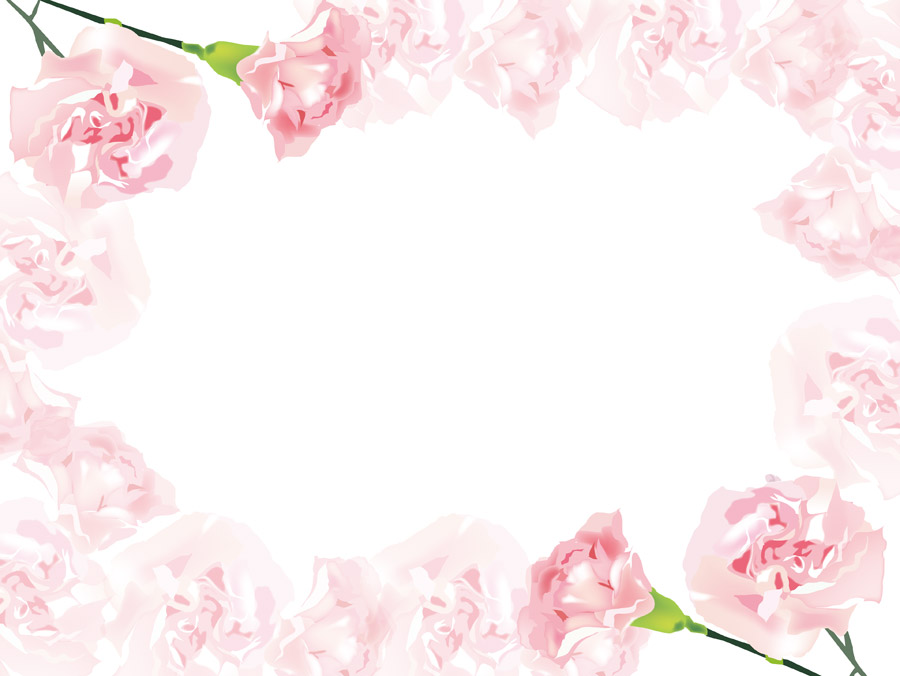 さくらデイ通信　5月号
令和3年5月吉日発行
デイサービスセンター
   新橋さくらの園
〠１０５－０００４
   東京都港区新橋６－１９－２
   福祉プラザさくら川2Ｆ
    ０３-3433-0185
誕生日会
フラワーアレンジメント
粋Cafe
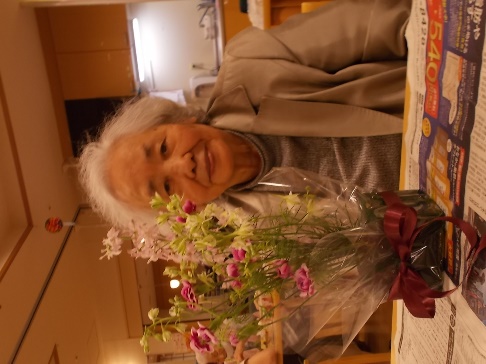 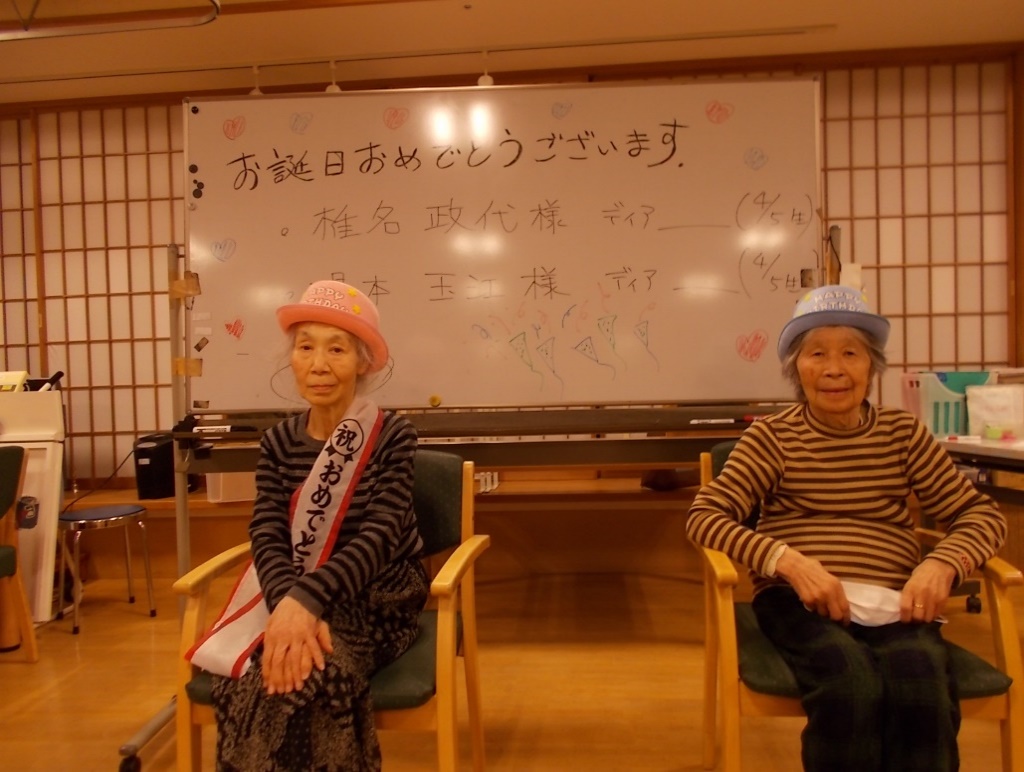 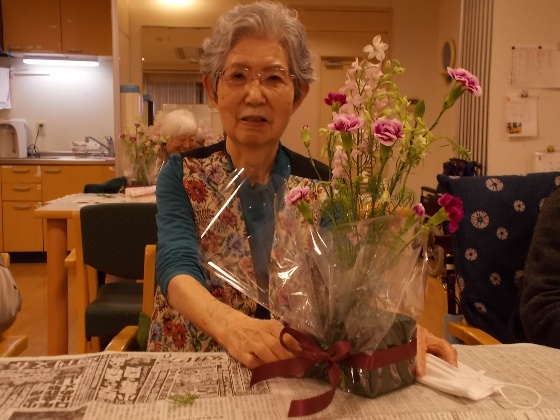 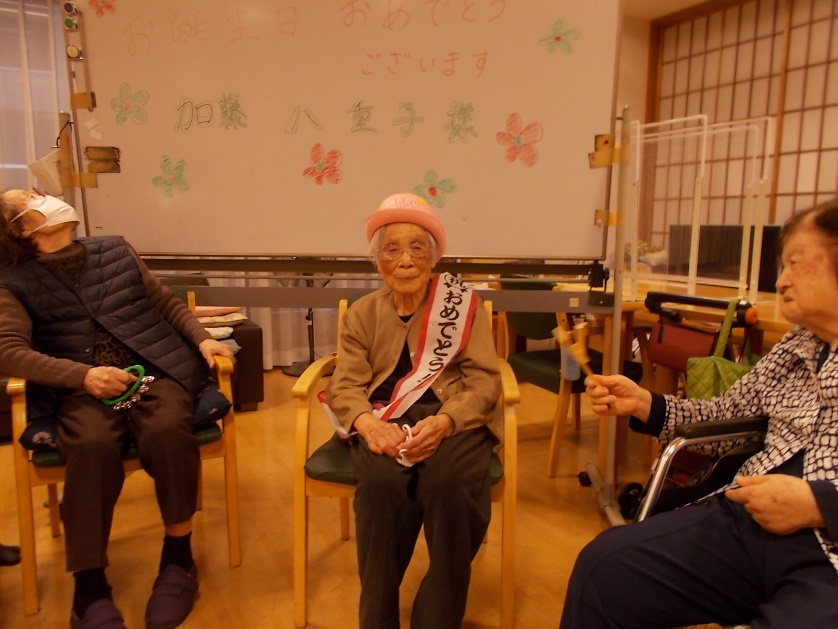 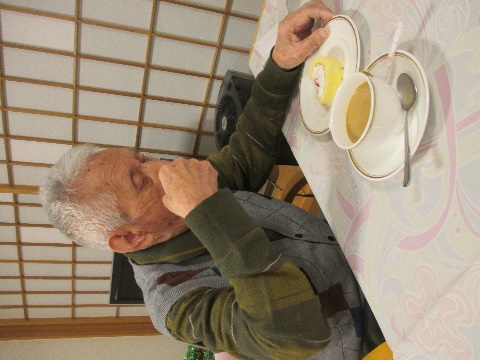 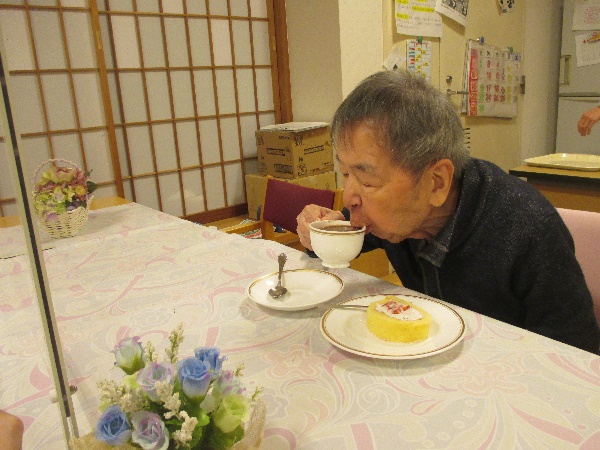 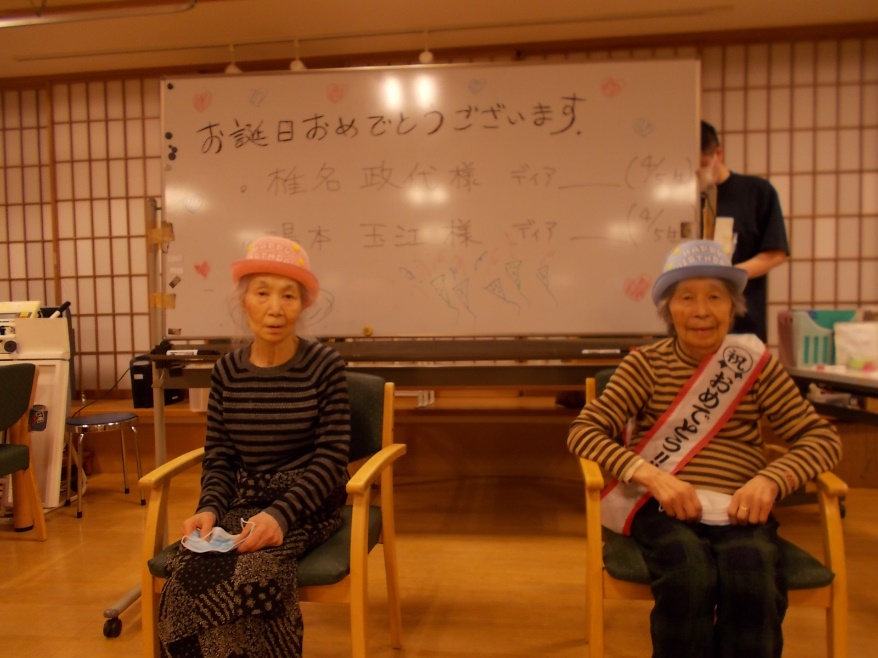 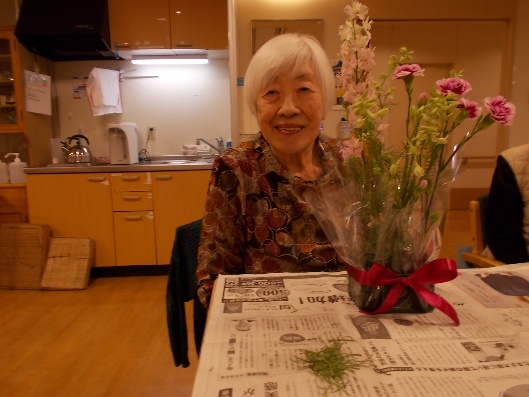 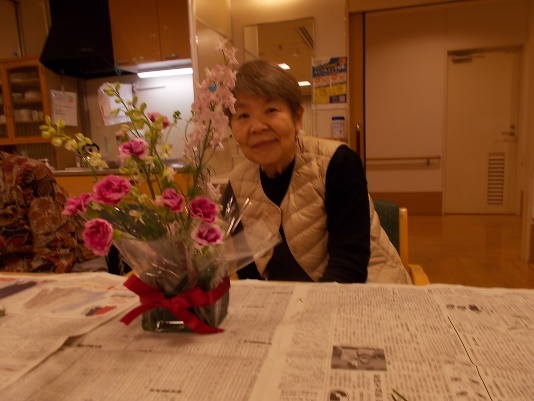 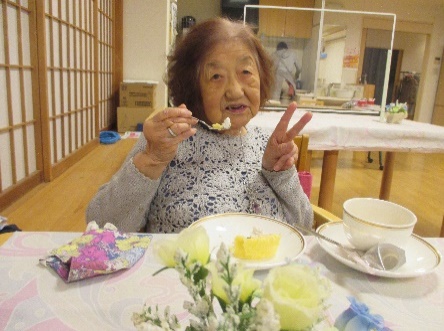 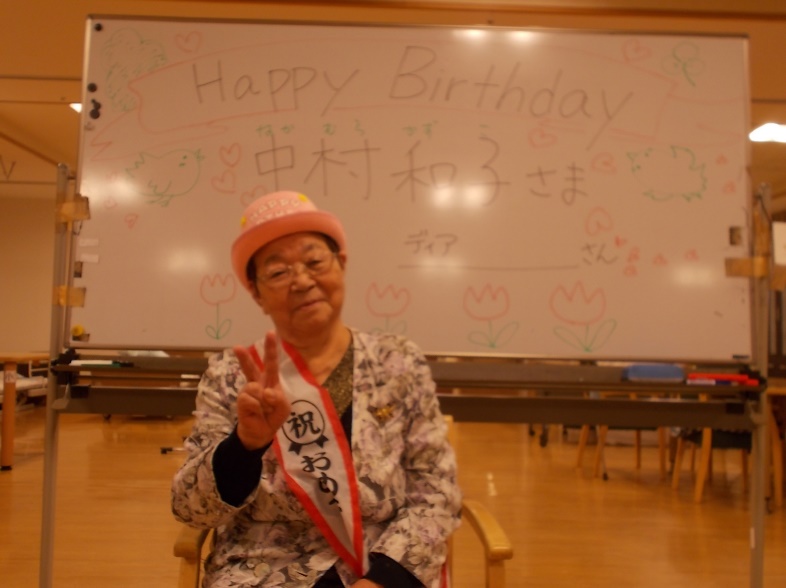 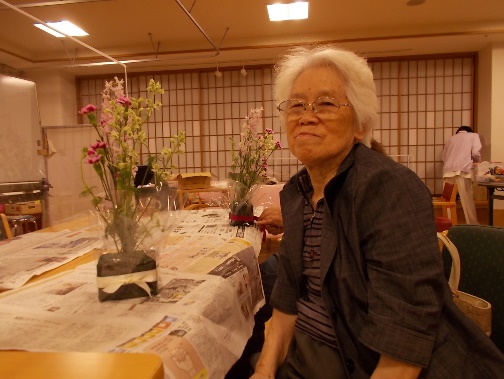 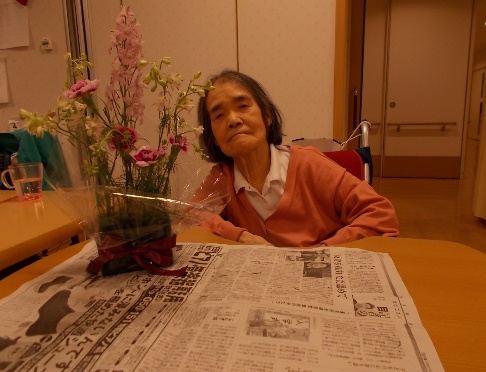 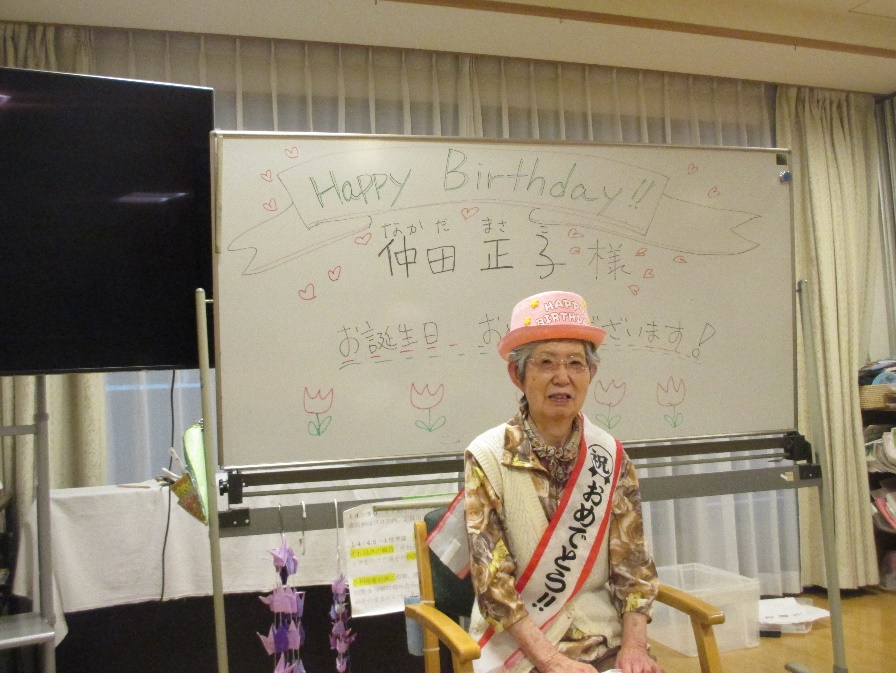 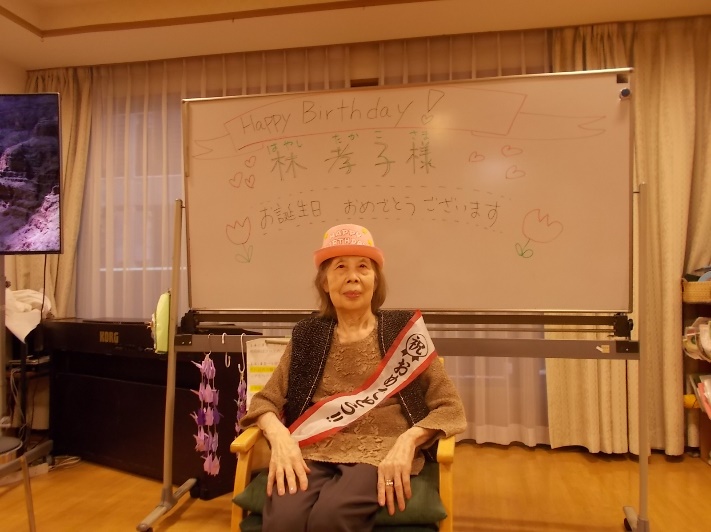 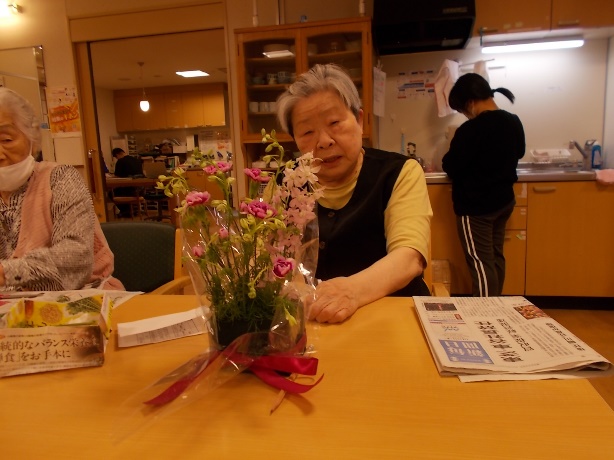 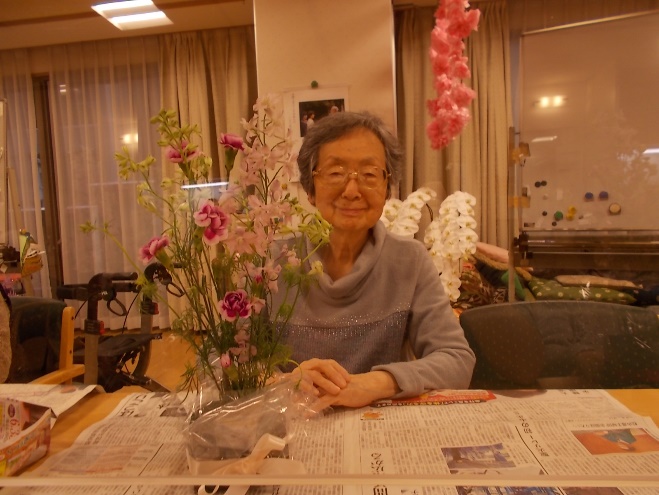